寒假總結───       
                    大專青年生命成長營                
                                                教一甲 袁豌育
印尼原始林被大規模開墾種植棕櫚樹
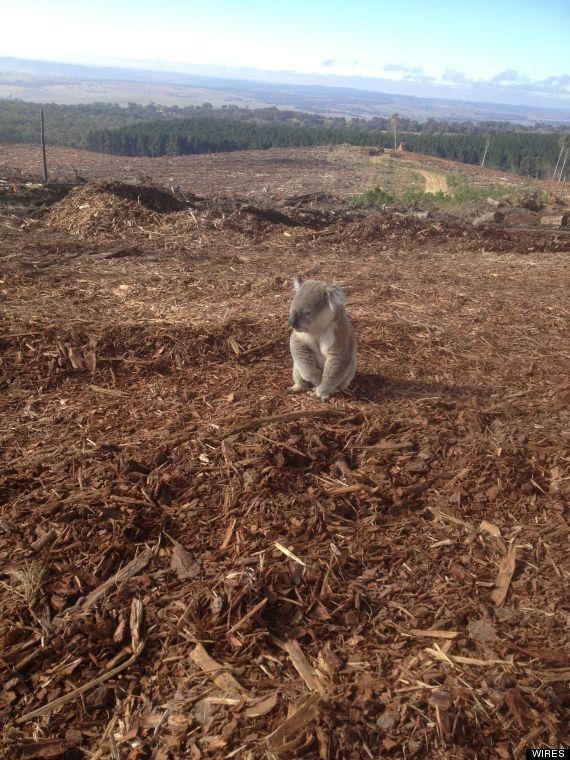 我的家在哪裡…？
為了種棕櫚樹焚燒雨林
燒傷了猩猩
謝謝大家！